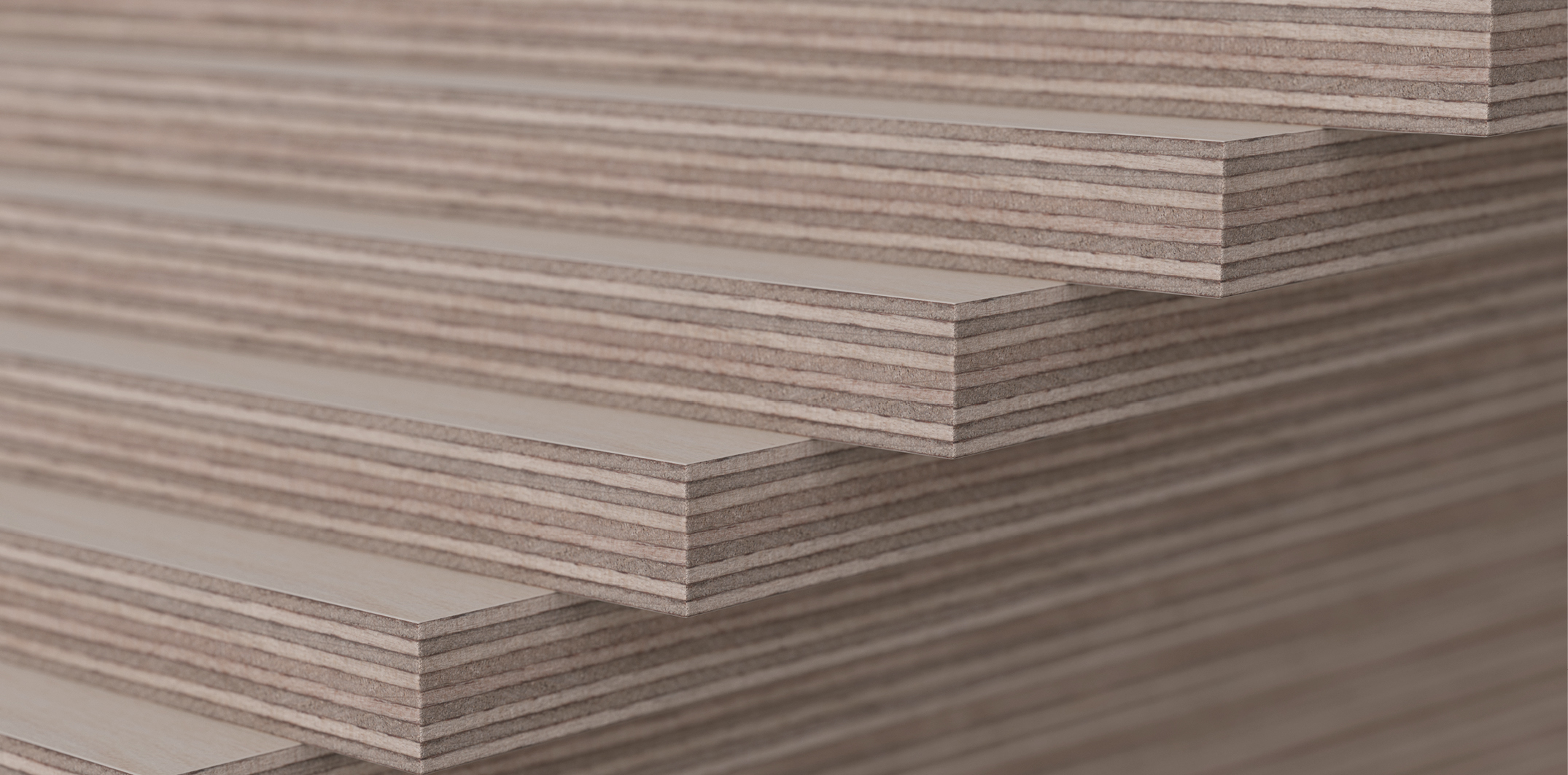 Teollinen puurakentaminen
Opetusmateriaalia teollisen puurakentamisen koulutukseen
2022
2
Aineiston käyttö
Aineiston alkuperä
Teollisen puurakentamisen oppimateriaali on tuotettu 2021-2022 Puuinfo Oy:n johtamassa hankkeessa, jossa mukana myös: 
Ammattiopisto Lappia,
TTS-Työtehoseura,
Kaakkois-Suomen ammattikorkeakoulu,
Metropolia ammattikorkeakoulu,
Jyväskylän ammattikorkeakoulu,
Tampereen yliopisto sekä
Puutuoteteollisuus ry.
Hanketta on rahoittanut ympäristöministeriö.
Aineisto on tarkoitettu käyttöön teollisen puurakentamisen koulutuksessa ja opiskelussa mahdollisimman laajasti.

Aineistolla on Nimeä-JaaSamoin (CC BY-SA) -lisenssi, joka edellyttää, että aineistoa käytettäessä tekijä mainitaan asianmukaisesti ja johdannaisteoksia saa levittää vain samalla lisenssillä kuin alkuperäistä teosta.

Alkuperäinen aineisto sekä Puuinfon mahdolliset päivitykset siihen julkaistaan aoe.fi-portaalissa sekä puuinfo.fi-sivustolla.
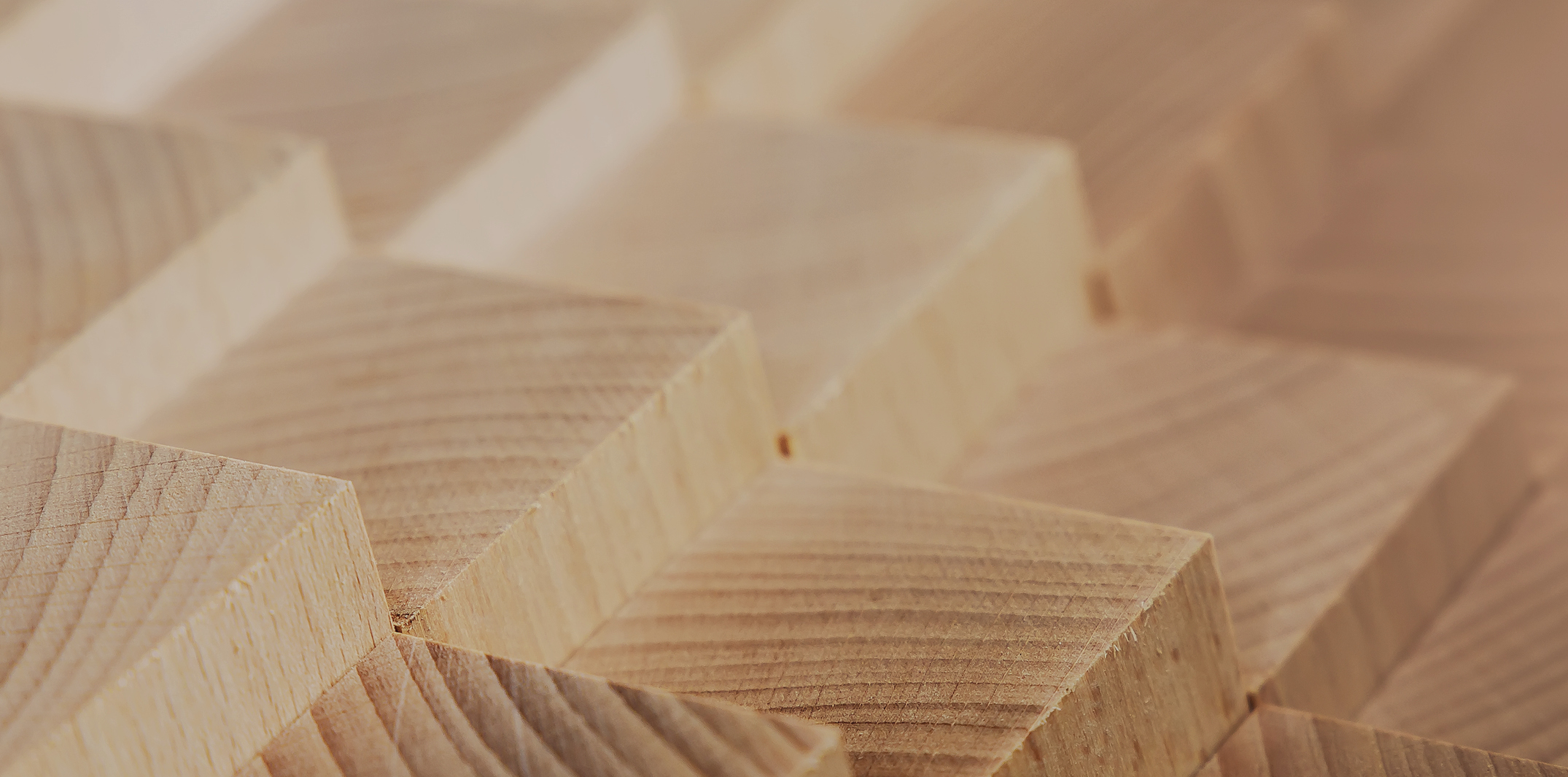 Rakennesuunnittelu
4
Tekijät
Tero Lahtela, Insinööritoimisto Tero Lahtela Oy
Julkaisupäivä: 18.11.2021
Rakennesuunnittelu
Palosuojatut puurakenteet
6
Puurakenteiden palosuojaustuotteita
Palosuojaukseen käytetään yleensä seuraavia tuotteita
Kipsilevy
Kivivillalevy
Puulevy
Puupanelointi
Palosuojaus voidaan suunnitella myös edellä esitettyjä tuotteita yhdistämällä
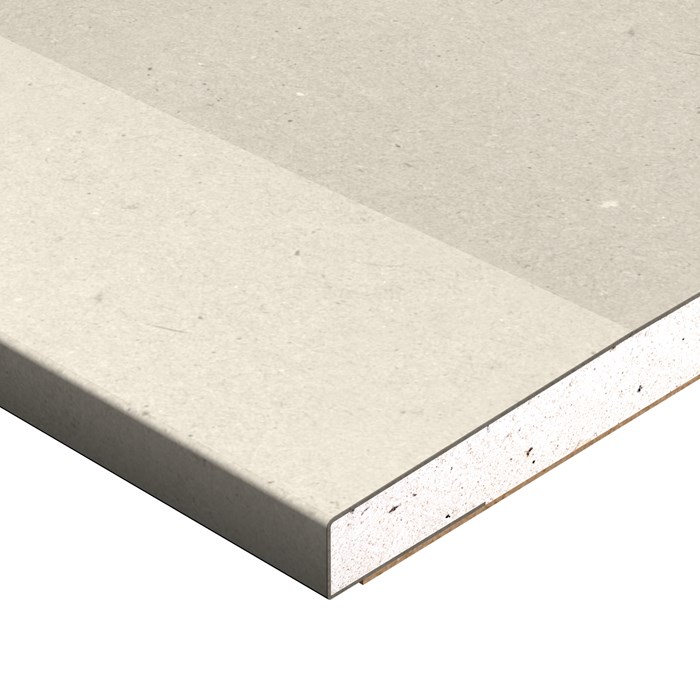 Kuva: Gyproc
Rakennesuunnittelu
7
Suunnitteluperusteet
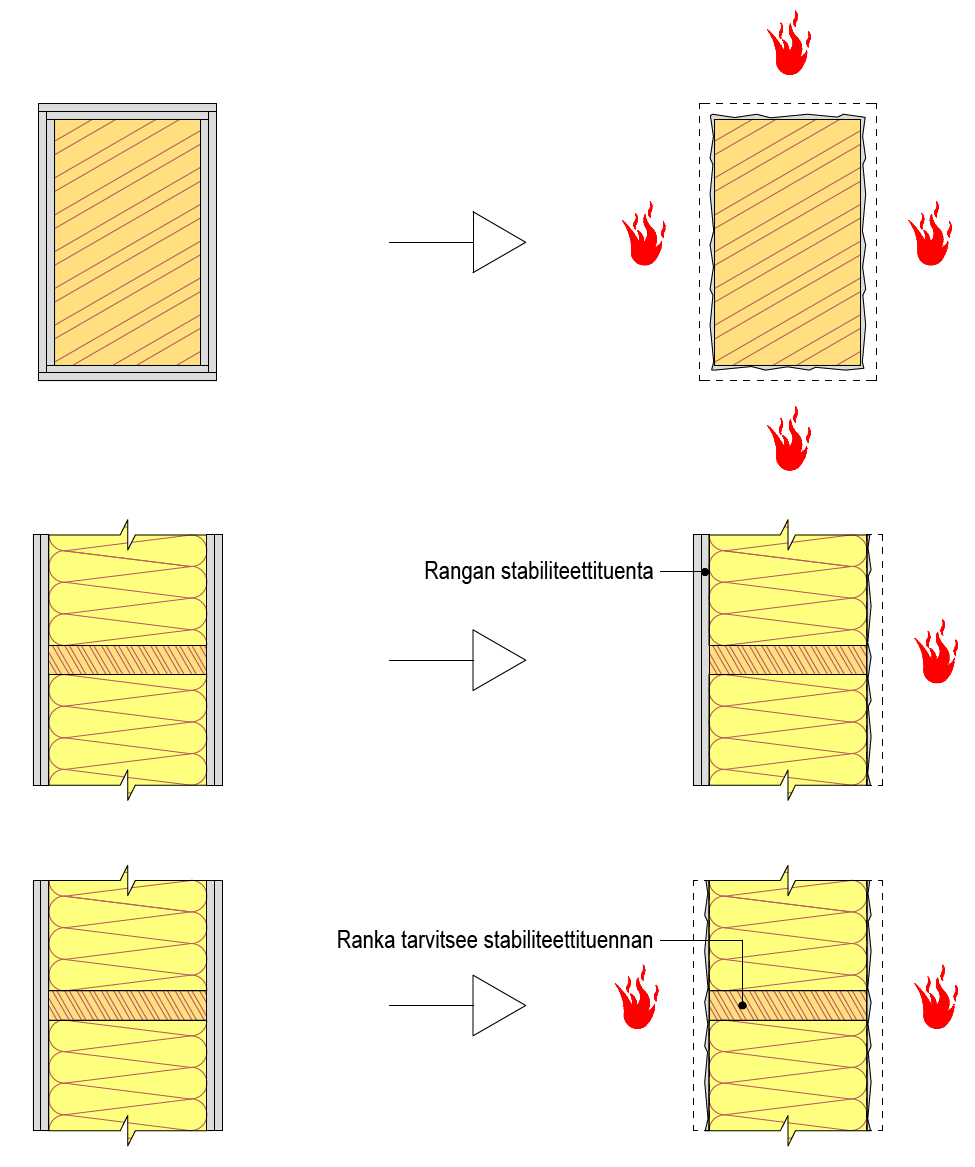 Puurakenne voidaan suunnitella paloteknisesti siten, että se palosuojataan koko vaaditulle palonkestoajalle
Palosuojaukseen käytettävä tuote suojaa puurakennetta hiiltymiseltä koko palonkestoajan
Puurakenteessa ei tapahdu sellaista hiiltymistä vaaditun palonkeston aikana, että sen dimensiot muuttuisivat
Rakennesuunnittelu
8
Suunnitteluperusteet
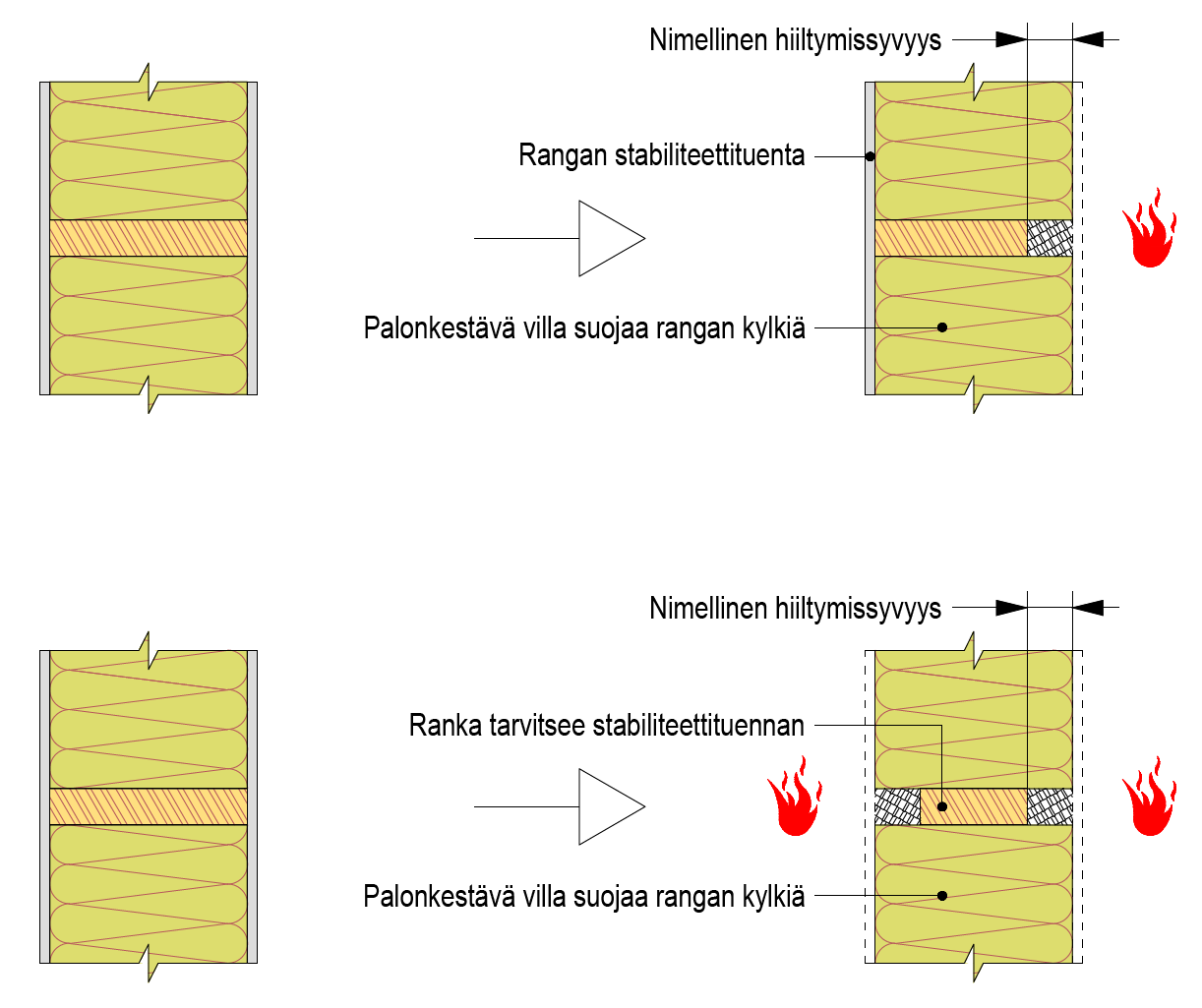 Puurakenne voidaan suunnitella paloteknisesti siten, että se palosuojataan osaksi vaaditusta palonkestoajasta
Palosuojaukseen käytettävä tuote suojaa puurakennetta hiiltymiseltä osan palonkestoajasta ja loppuaika puurakenteen annetaan hiiltyä
Puurakenteessa tapahtuu hiiltymää, jolloin sen dimensiot muuttuvat
Rakennesuunnittelu
9
Suunnitteluperusteet
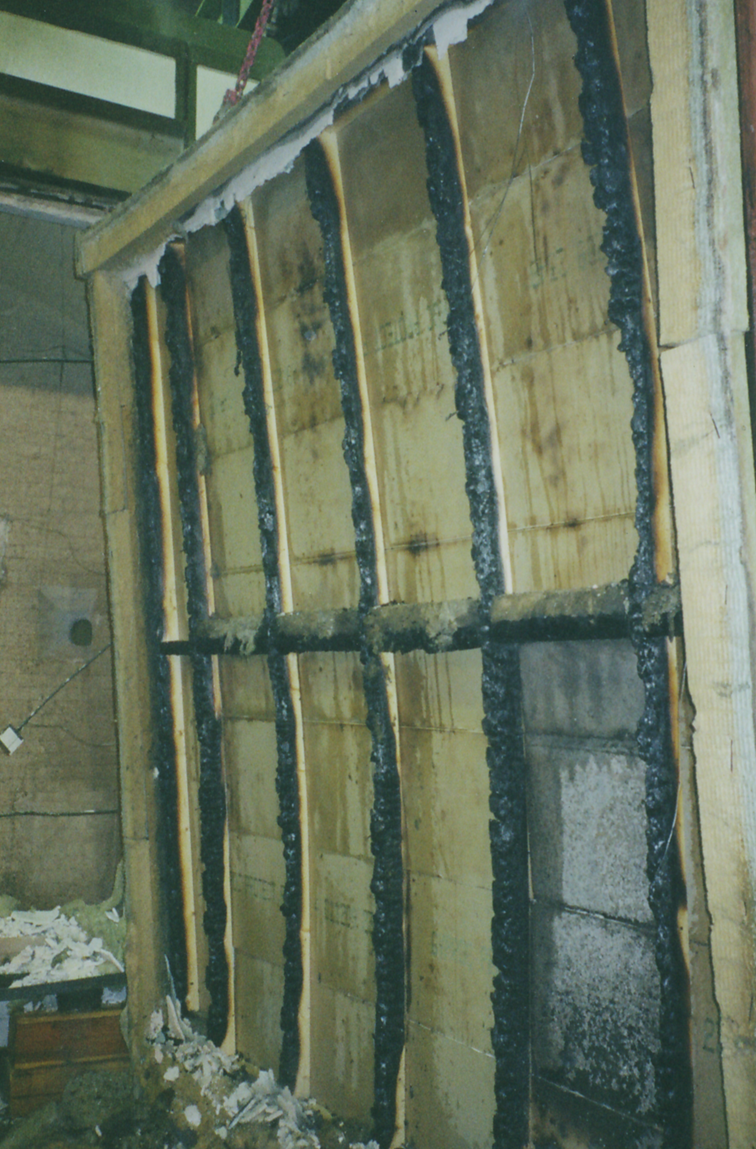 Kivivillaa voidaan käyttää puuosien palosuojaamiseen eurokoodien mukaisessa mitoituksessa
Kivivillan tiheys tulee olla vähintään 28 kg/m3
Viereisessä kuvassa kivillalevyjä on käytetty rankaseinässä rankojen kylkien suojaamiseen
Kuva: Tero Lahtela
Rakennesuunnittelu
10
Suunnitteluperusteet
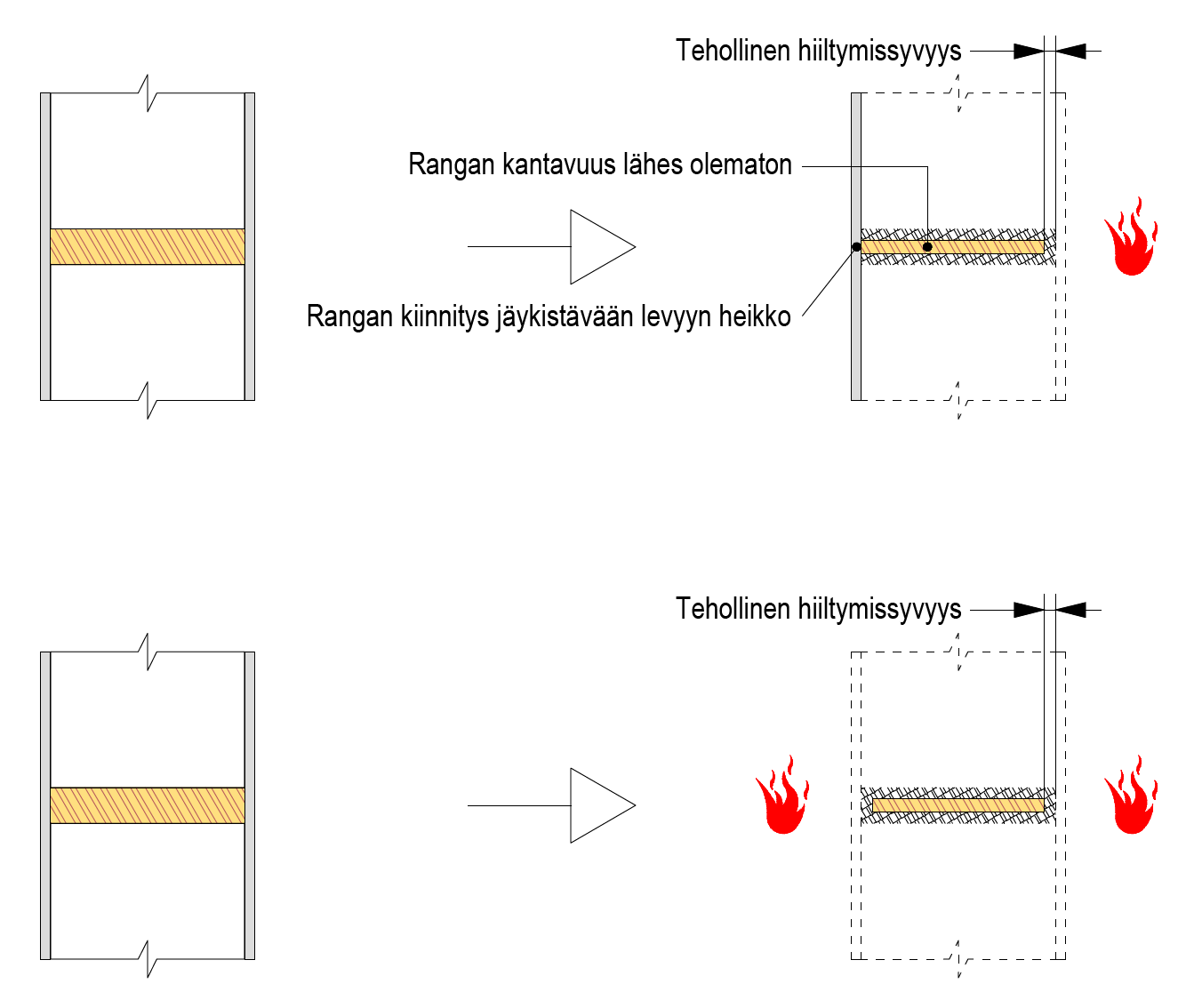 Mikäli rakenne palosuojataan osaksi palonkestoajasta, tulee rakenteen ontelossa yleensä olla kivivillaeriste, joka suojaa hoikkia puurakenteita hiiltymiseltä
Esimerkiksi rankarakenteisessa seinässä tolppien kyljet tulee palosuojata, jotta tolpat eivät        hiilly kokoaan pois
Rakennesuunnittelu
11
Suunnitteluperusteet
Palosuojauksen mitoituksessa tulee selvittää seuraavat ajanhetket

tch = ajanhetki, jolloin puurakenteen hiiltyminen alkaa
Määritetään kipsilevyille sekä puu- ja kipsilevyn yhdistelmille taulukoista (RIL 205-2)
Määritetään puulevyille ja puupaneelille laskennallisesti

tf = ajanhetki, jolloin palosuojaus murtuu ja lopettaa toimintansa
Määritetään kipsilevyille sekä puu- ja kipsilevyn yhdistelmille taulukoista (RIL 205-2)
Määritetään puulevyille ja puupaneelille laskennallisesti

ta = ajanhetki, jolloin hiiltymisnopeus palautuu normaaliksi tai hiiltymä on
          	   edennyt 25 mm:n syvyyteen (hiiltymisnopeus palautuu normaaliksi)
Määritetään laskennallisesti
Rakennesuunnittelu
12
Suunnitteluperusteet
Palosuojauksen takana lämmennyt puu hiiltyy nopeammin
Kipsilevytys murtumishetkellä
Voimakas palo kipsilevytyksen putoamisen jälkeen
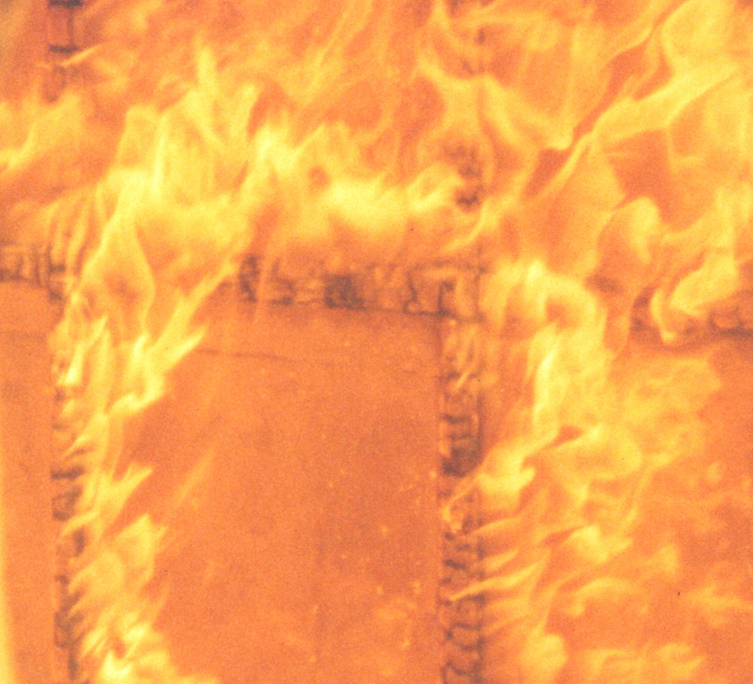 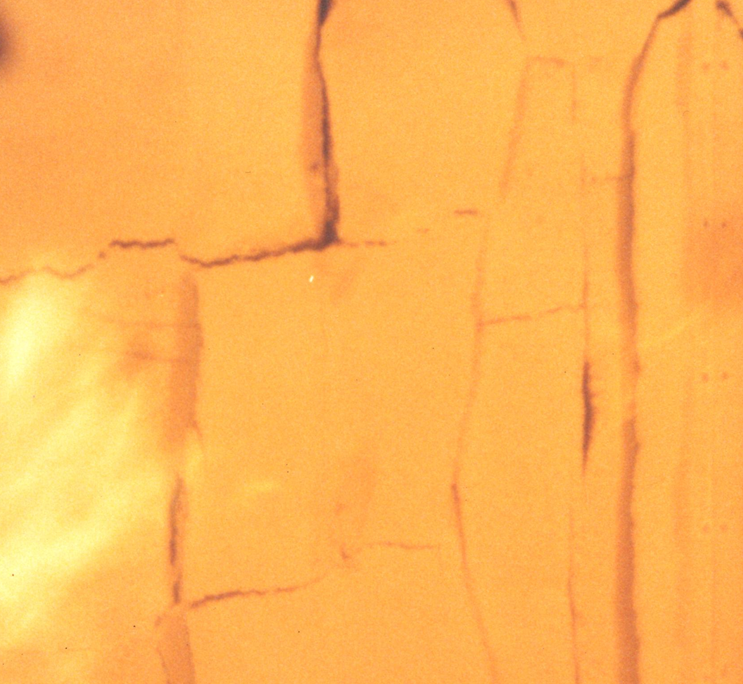 Kuva: Tero Lahtela
Kuva: Tero Lahtela
Rakennesuunnittelu
13
Suunnitteluperusteet
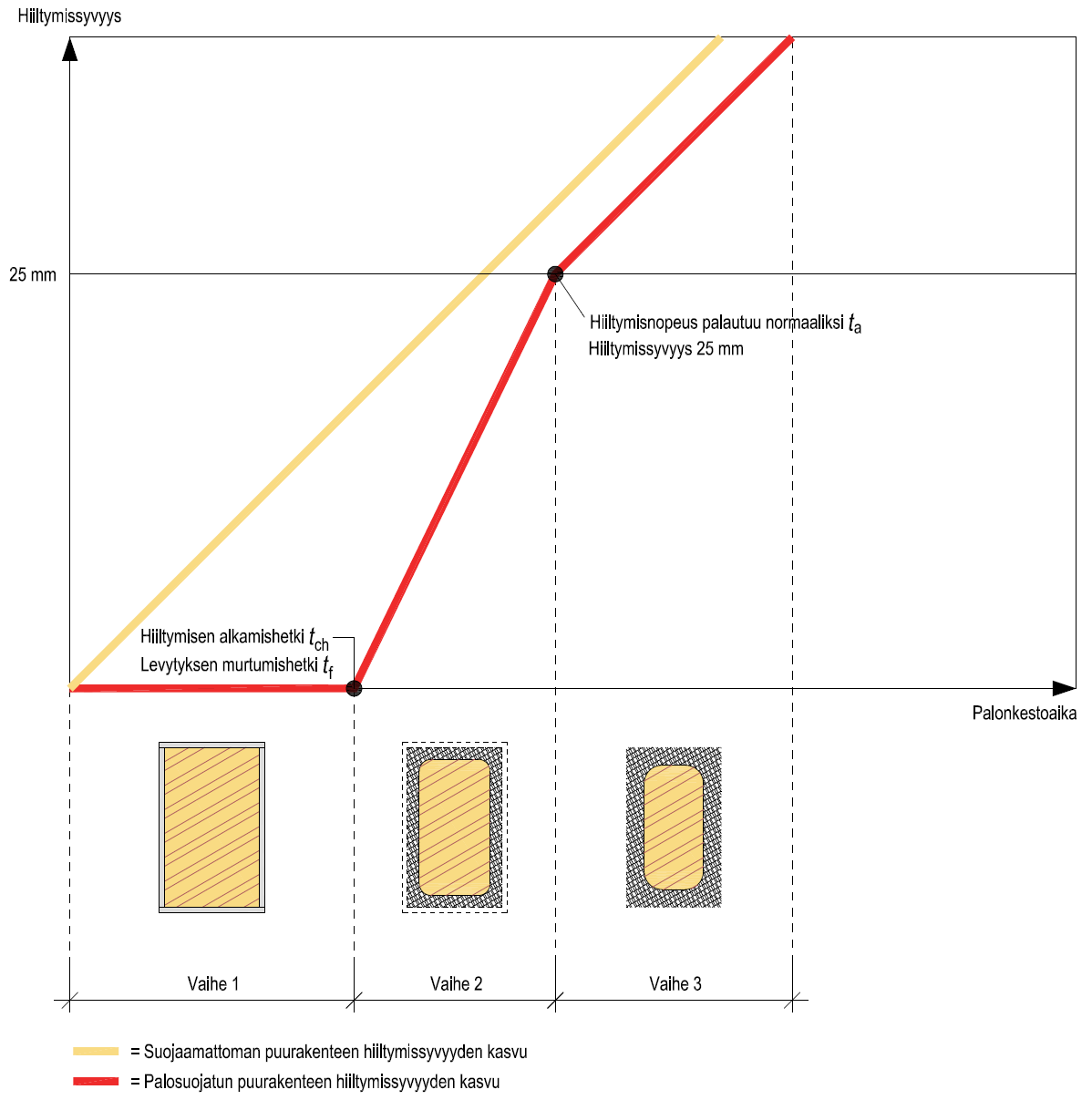 Palosuojaus osaksi palonkestoajasta
Vaihe 1
Levytys suojaa1) (ei hiiltymää)
Vaihe 2
Levytys murtunut (nopea hiiltyminen)
Vaihe 3
Puurakenne hiiltyy sille ominaisella nopeudella
1)  Levytys koostuu tavallisesta kipsilevystä, puulevystä tai
    näiden yhdistelmästä
Rakennesuunnittelu
14
Suunnitteluperusteet
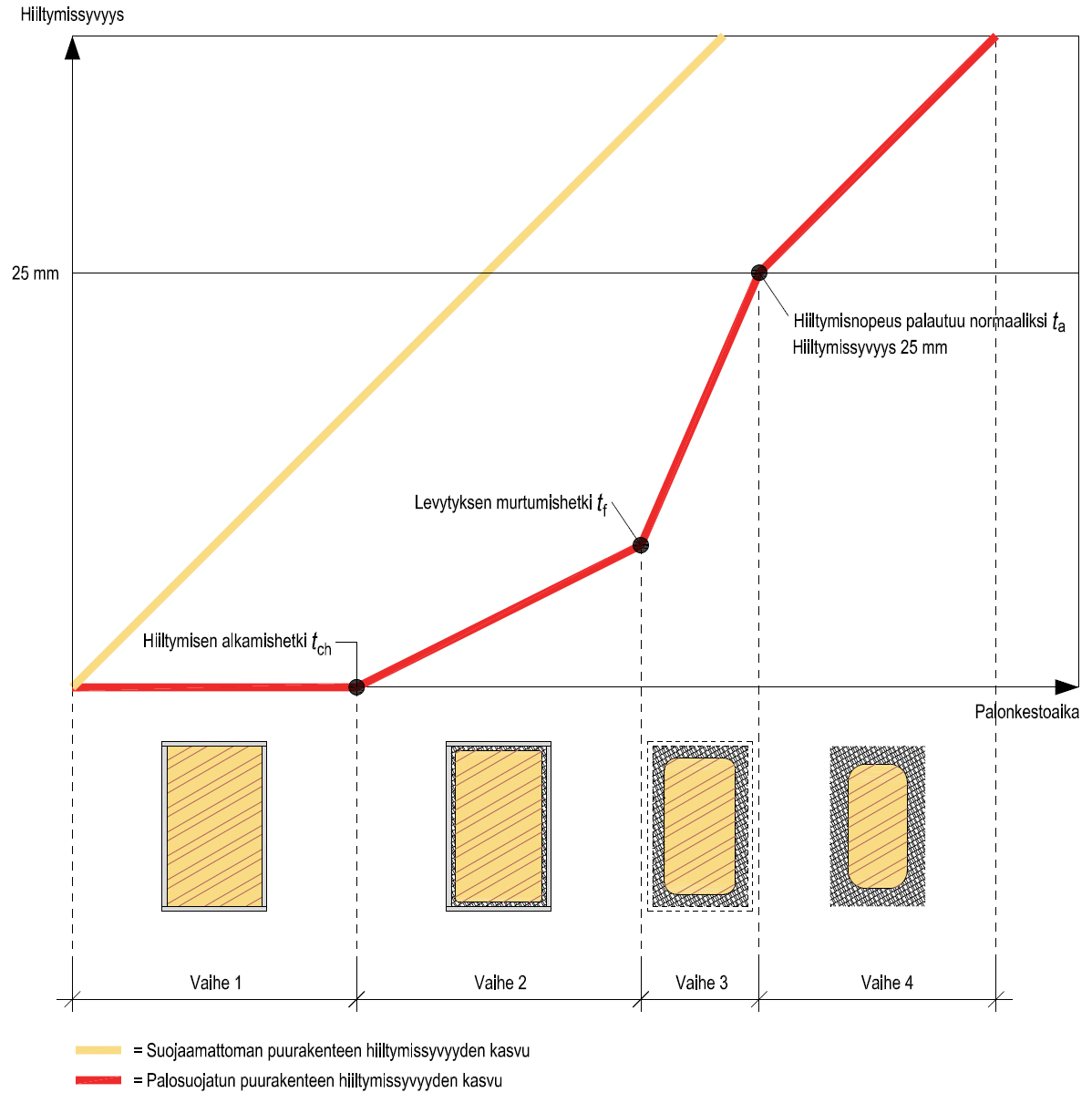 Palosuojaus osaksi palonkestoajasta
Vaihe 1
Levytys suojaa1) (ei hiiltymää)
Vaihe 2
Levytys murtunut (nopea hiiltyminen)
Vaihe 3
Puurakenne hiiltyy sille ominaisella nopeudella
1)  Levytys koostuu tavallisesta kipsilevystä, puulevystä tai
    näiden yhdistelmästä
Rakennesuunnittelu
15
Suunnitteluperusteet
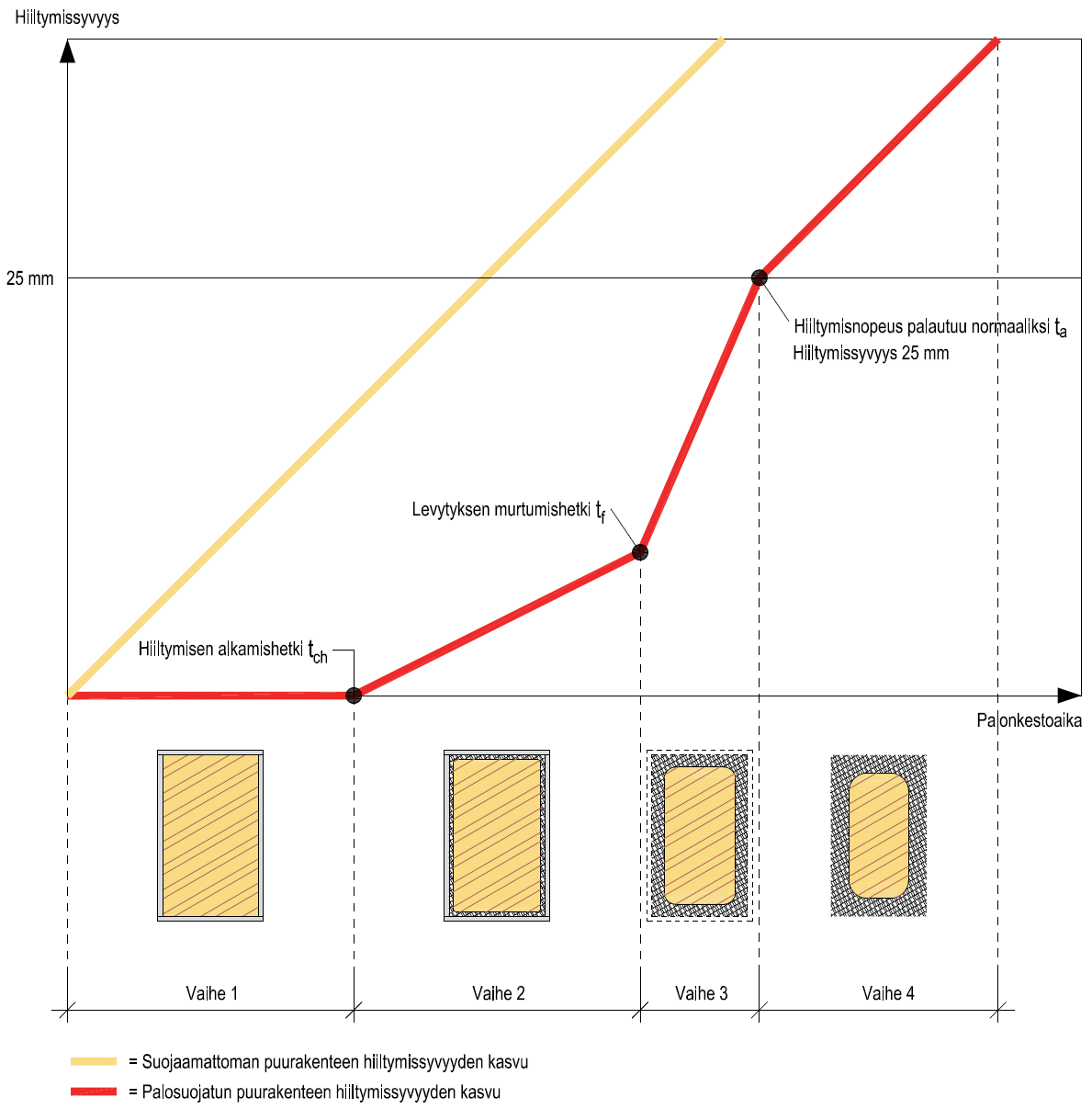 Vaihe 1
Levytys suojaa1) (ei hiiltymää)
Vaihe 2
Levytys paikoillaan (hidas hiiltyminen levytyksen takana )
Vaihe 3
Levytys murtunut (nopea hiiltyminen)
Vaihe 4
Puurakenne hiiltyy sille ominaisella nopeudella
1) Levytys koostuu palokipsilevystä tai palokipsilevyn ja
   puulevyn/tavallisen kipsilevyn yhdistelmästä
Rakennesuunnittelu
16
Suunnitteluperusteet
Tavallinen kipsilevy (myös erikoiskova), puulevy, puupanelointi ja näiden yhdistelmät
Puurakenteen hiiltyminen alkaa, kun palosuojaus murtuu (tch = tf)
kmod määräytyy palomitoitusmenetelmän mukaan (RIL 205-2) 
Palotilanteessa gM = 1
Esimerkki hiiltymisvaiheista
15 min
35 min
60 min
0 min
ei hiilly
hiiltyy nopeasti
hiiltyy normaalisti
15 min
Vaihe 1
20 min
Vaihe 2
25 min
Vaihe 3
ta
t
tch = tf
Rakennesuunnittelu
17
Suunnitteluperusteet
Palokipsilevy ja levy-yhdistelmät, joissa palokipsilevy
Puurakenteen hiiltyminen alkaa palosuojauksen takana ennen palosuojauksen murtumista
kmod määräytyy palomitoitusmenetelmän mukaan (RIL 205-2) 
Palotilanteessa gM = 1
Esimerkki hiiltymisvaiheista
0 min
55 min
70 min
75 min
90 min
hiiltyy 
nopeasti
ei hiilly
hiiltyy normaalisti
hiiltyy hitaasti
55 min
Vaihe 1
15 min
Vaihe 2
15 min
Vaihe 4
tch
tf
ta
t
5 min
Vaihe 3
Rakennesuunnittelu
18
Suunnitteluperusteet
Nimellinen hiiltymissyvyys määritetään eri vaiheiden summana
Rakennesuunnittelu
19
Suunnitteluperusteet
Eurokoodissa esitetään seuraavat kolme palosuojattujen rakenteiden mitoitusmenetelmää (RIL 205-2)
PALOSUOJATUT PALKIT JA PILARIT 
1) RIL 205-2 luku 3.4.3
Palokestoaikaa ei ole rajoitettu
kmod,fi =1,0
Mitoitus tehdään tehollisen poikki-leikkauksen menetelmällä
SEINÄRAKENTEET SEKÄ VÄLI- JA YLÄPOHJARAKENTEET
2) RIL 205-2 luku 4.3.2.1S
Ontelotila eristeen täyttämä 
Seinissä palonkestoaika on rajoitettu 90 minuuttiin (R 90)
Väli- ja yläpohjissa palonkestoaika on rajoitettu 60 minuuttiin (R 60)
kmod,fi = määräytyy laskennallisesti (taulukosta)
Mitoitus tehdään nimellisen jäännöspoikkileikkauksen menetelmällä

3) RIL 205-2 luku 4.3.2.2S
Ontelotila on eristeetön (tyhjä)
Palonkestoaikaa ei ole rajoitettu
kmod,fi =1,0
Mitoitus tehdään tehollisen poikkileikkauksen menetelmällä
Rakennesuunnittelu
20
Palosuojatut rakenteet (palkit ja pilarit)
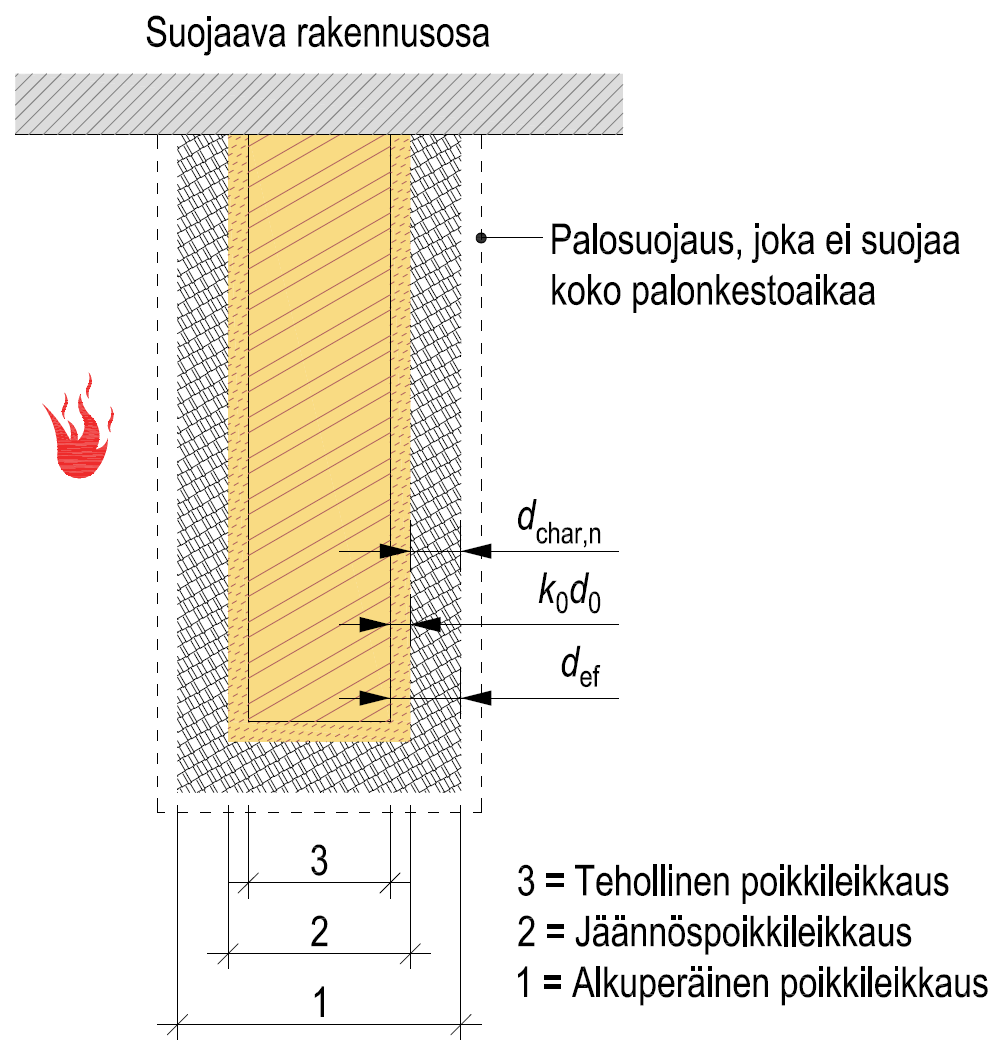 Mitoituksessa käytetään tehollista poikkileikkausta
Palonkestoaika ei ole rajoitettu
Rakennesuunnittelu
21
Palosuojatut rakenteet (ontelotila täytetty)
Mitoituksessa käytetään nimellistä jäännöspoikkileikkausta
Palonkestoaika on rajoitettu 
Seinärakenteet R 90
Vaakarakenteet R 60
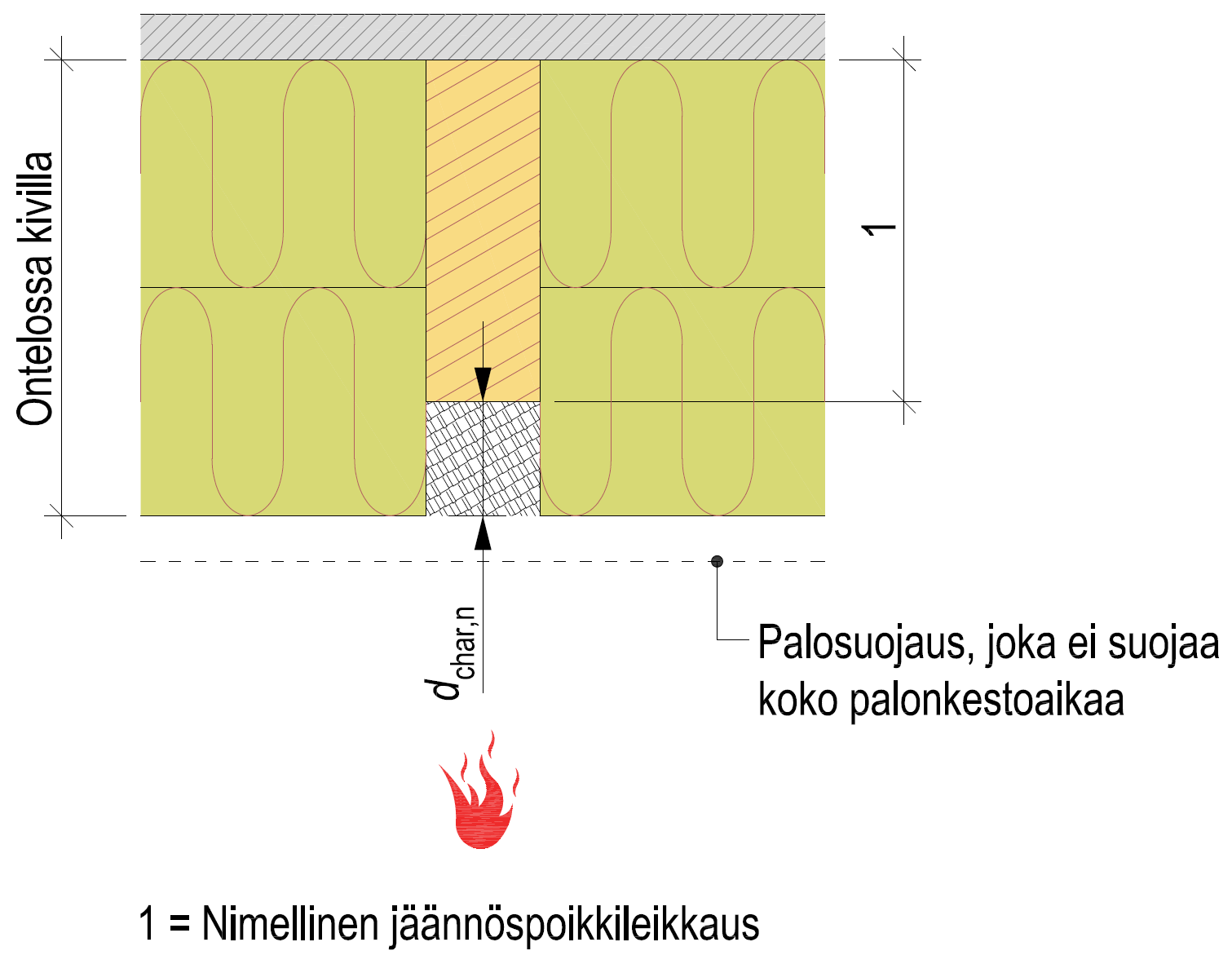 Rakennesuunnittelu
22
Palosuojatut rakenteet (ontelotila täytetty)
Ontelot ovat joko kokonaan tai vähintään 100 mm paksulla kivivillalla täytettyjä
Eristeen tiheyden tulee olla vähintään 28 kg/m3
Eristeen tulee olla palolle alttiilla puolella kannattajan syrjän tasolla siten, että se suojaa lappeita hiiltymiseltä
Ontelon korkeus rajoitetaan arvoon hontelo/hpalkki ≤ 0,6
Ontelon korkeus saa olla enintään 300 mm
Mikäli eriste on lasivillaa, käytetään tyhjän ontelon mitoitusmenetelmää
Rakennesuunnittelu
23
Palosuojatut rakenteet (ontelotila täytetty)
Kun ontelon villalevyjä käytetään rankojen kylkien palosuojaamiseen, tulee villalevyjen paikallaan pysy-minen varmistaa
Vaakarakenteissa villalevyjä kantavat koolauspuut ja niiden liittimet tulee palomitoittaa 
Koolauspuista tulee yleensä järeitä
Liittimistä tulee yleensä pitkiä
Suojaamalla rakenne koko palon-kestoajalle, voidaan edellä esitetty välttää
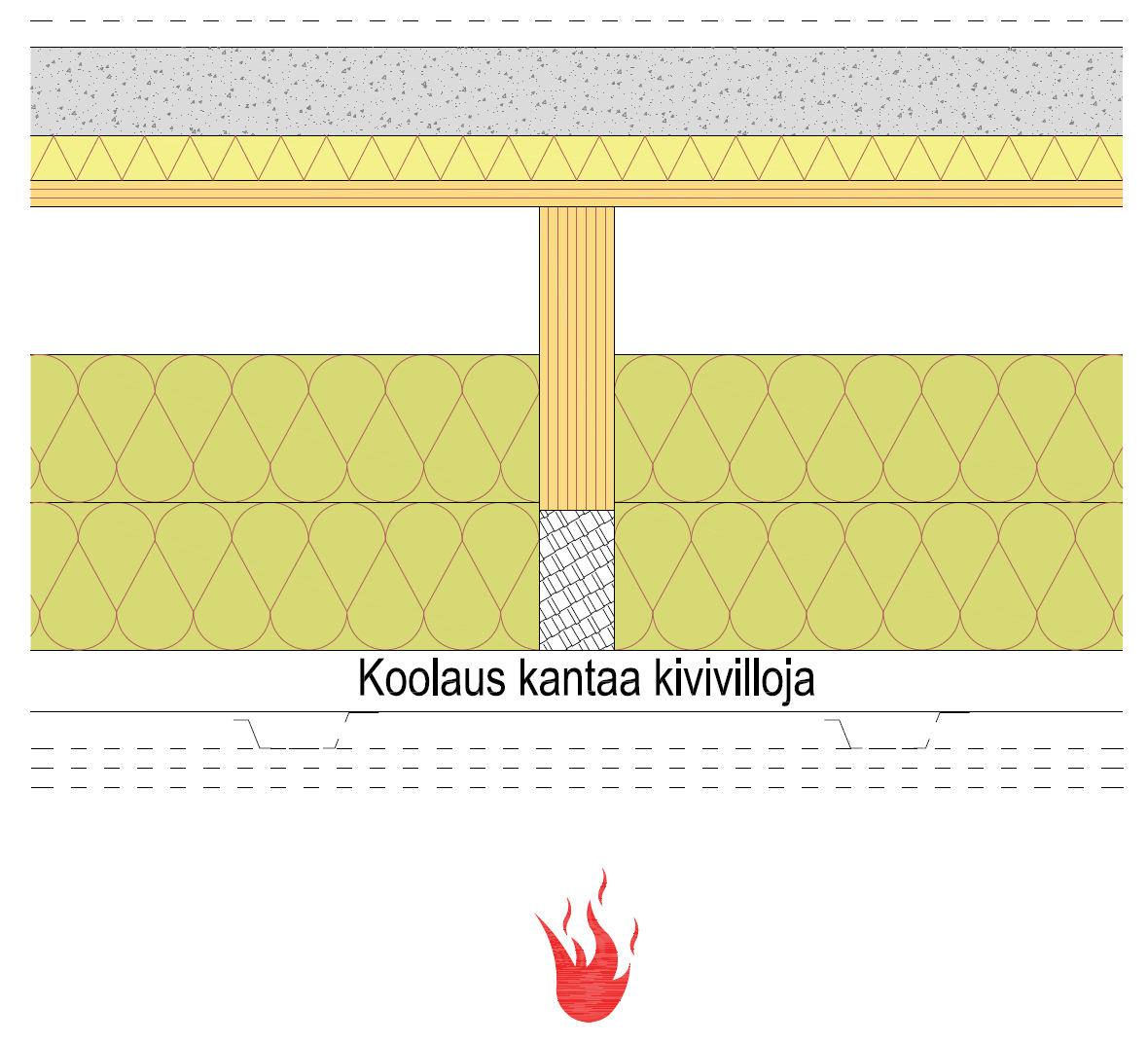 Rakennesuunnittelu
24
Palosuojatut rakenteet (ontelotila tyhjä)
Mitoituksessa käytetään tehollista poikkileikkausta
Palonkestoaika ei ole rajoitettu
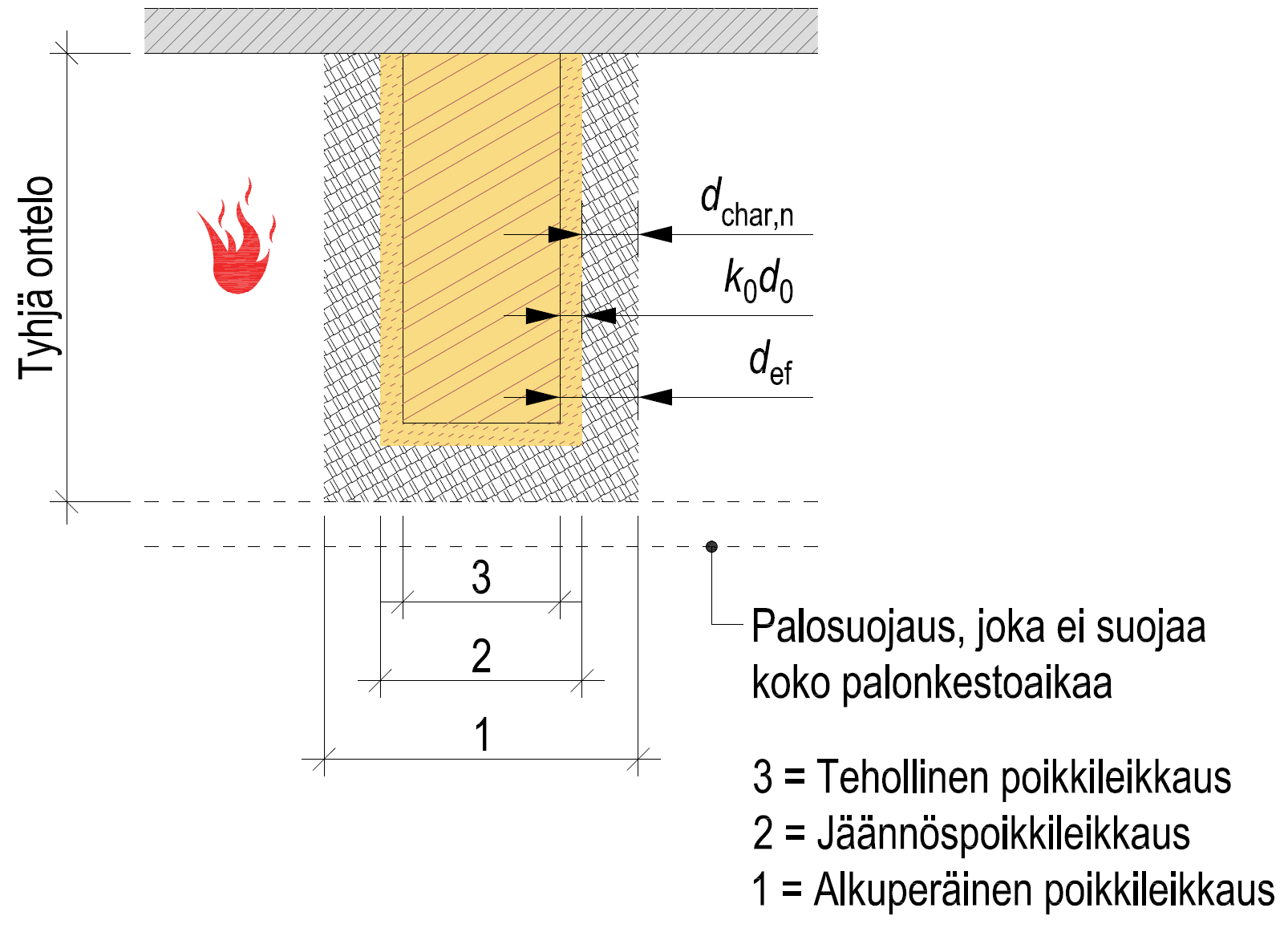 Rakennesuunnittelu
25
Palosuojatut rakenteet (ontelotila tyhjä)
Tyhjään onteloon pääsevä palo aiheuttaa haasteita mitoitukseen
Mikään kantava rakenneosa ei saa menettää kantavuuttaan palotilan-teessa	
Esim. välipohjapalkeista ja välipohjan kansirakenteesta tulee järeämpiä, jotta riittävä tehollinen poikkileikkaus saavu-tetaan
Suojaamalla rakenne koko palon-kestoajalle, voidaan edellä esitetty välttää
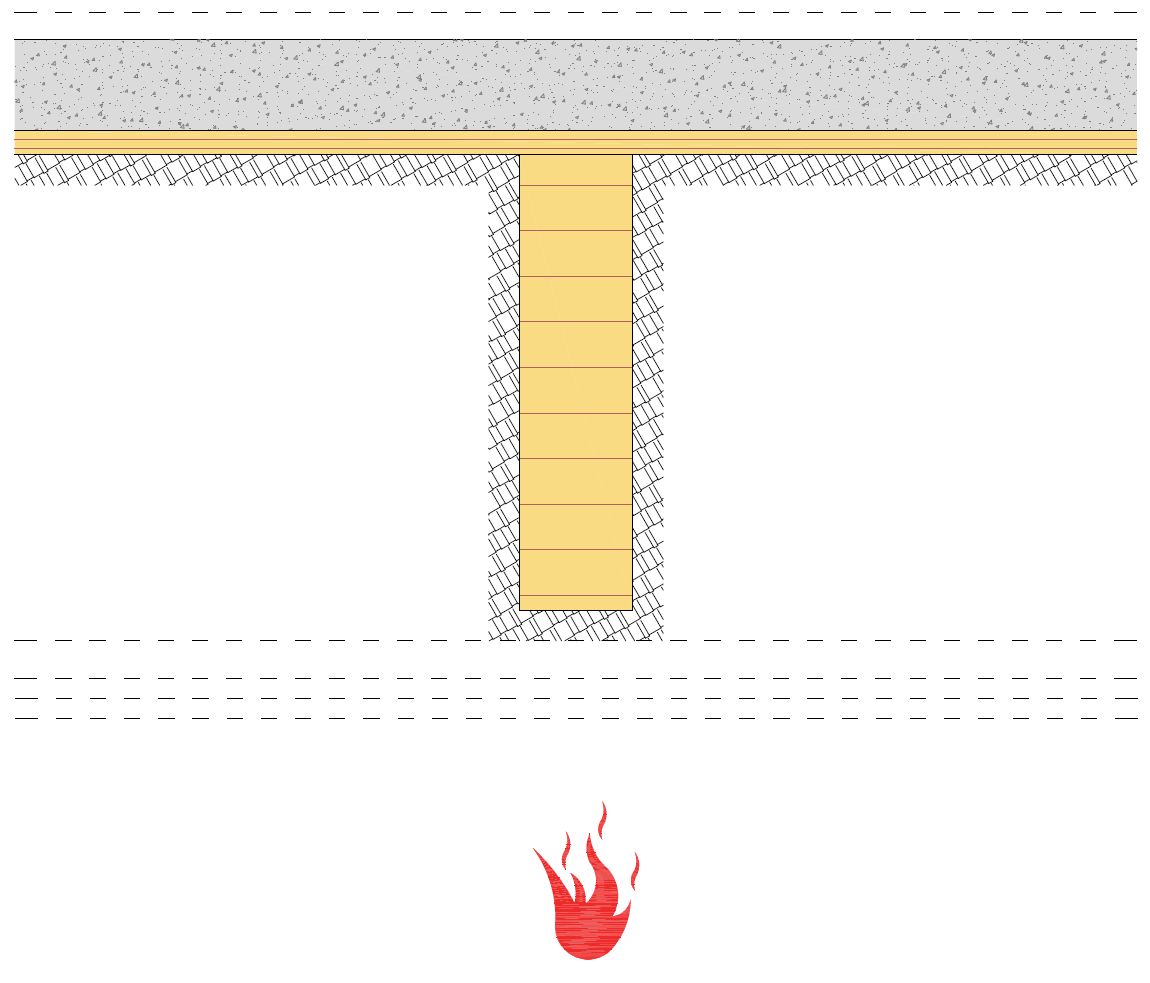 Rakennesuunnittelu
26
Palosuojauksen kiinnittäminen
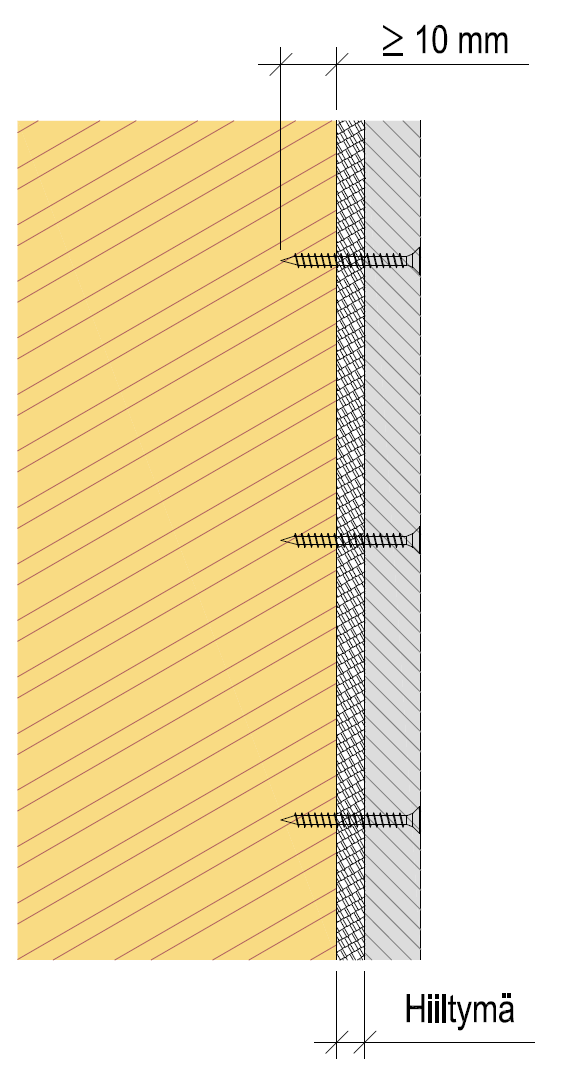 Palosuojaustuotteet kiinnitetään valmistajan ohjeiden mukaan
Liittimen kärjen tunkeuma hiiltymättömään puuhun tulee varmistaa
Palomitoitusmenetelmäkohteiset mitoitusohjeet RIL 205-2
Erityisesti liittimien pituuteen tulee kiinnittää huomiota tapauksessa, jossa hiiltymää tapahtuu palosuojauksen takana ennen sen murtumista
Rakennesuunnittelu
27
Palotilanteen stabiliteetti
Ennen puurakenteiden varsinaista palomitoitusta tulee selvittää rakenneosien ja koko rakennuksen rungon toiminta stabiliteetin näkökulmasta 
Joissakin tapauksissa palotilannetta varten joudutaan suunnittelemaan kokonaan oma stabiliteettituenta 
Esimerkiksi huoneistojen välinen kaksoirunkoseinä
Palotilanteen stabiliteettituenta tulee suunnitella siten, että se toimii koko vaaditun palonkestoajan
Kriittisin yksityiskohta palotilanteen stabiliteettituentaan käytettävissä rakennekokonaisuuksissa ovat näiden liitokset
Rakennesuunnittelu
28
Palotilanteen stabiliteetti
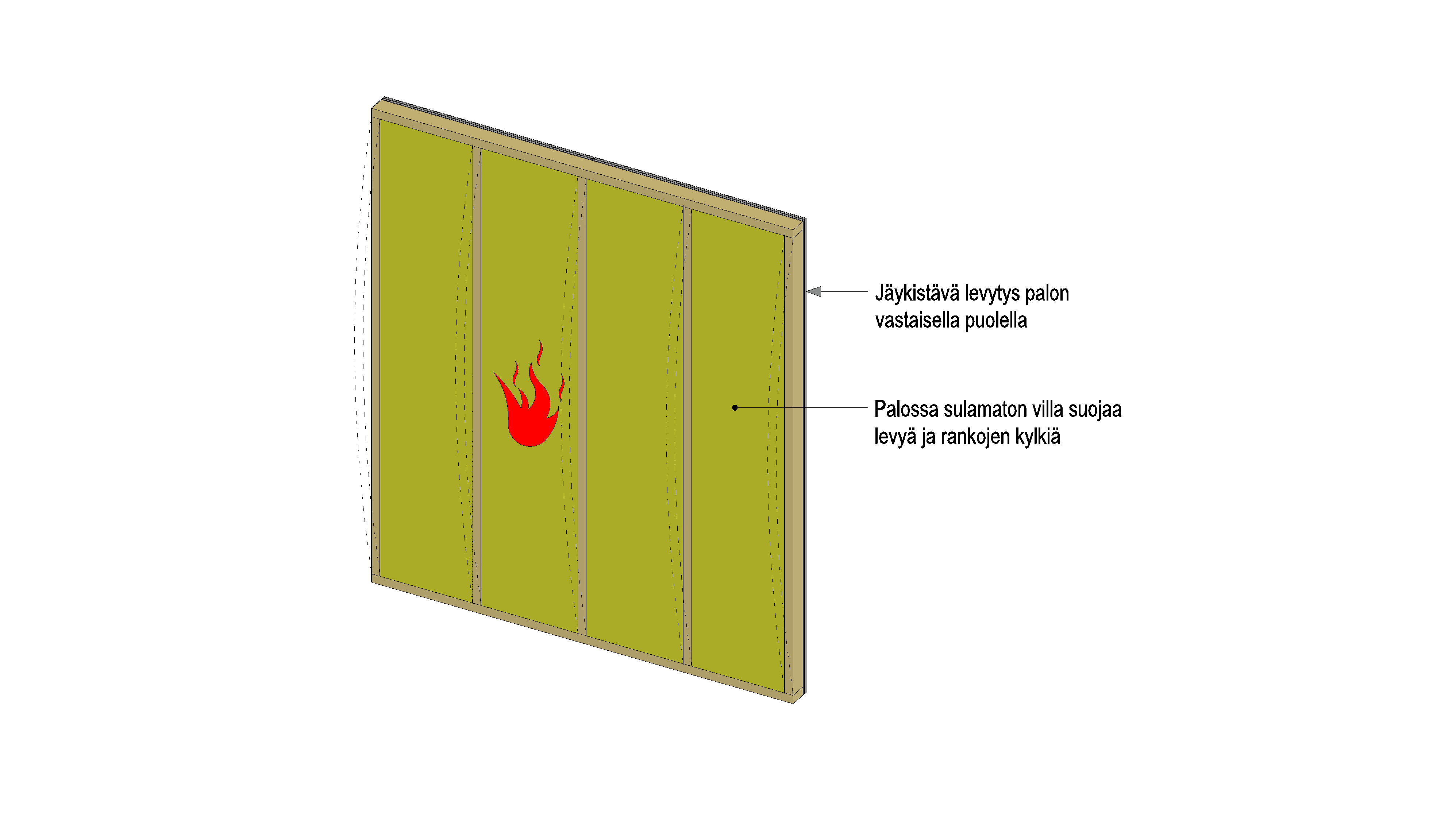 Palon vastaisella puolella oleva levytys estää kantavan seinän tolppien nurjahtamisen
Rakennesuunnittelu
29
Palotilanteen stabiliteetti
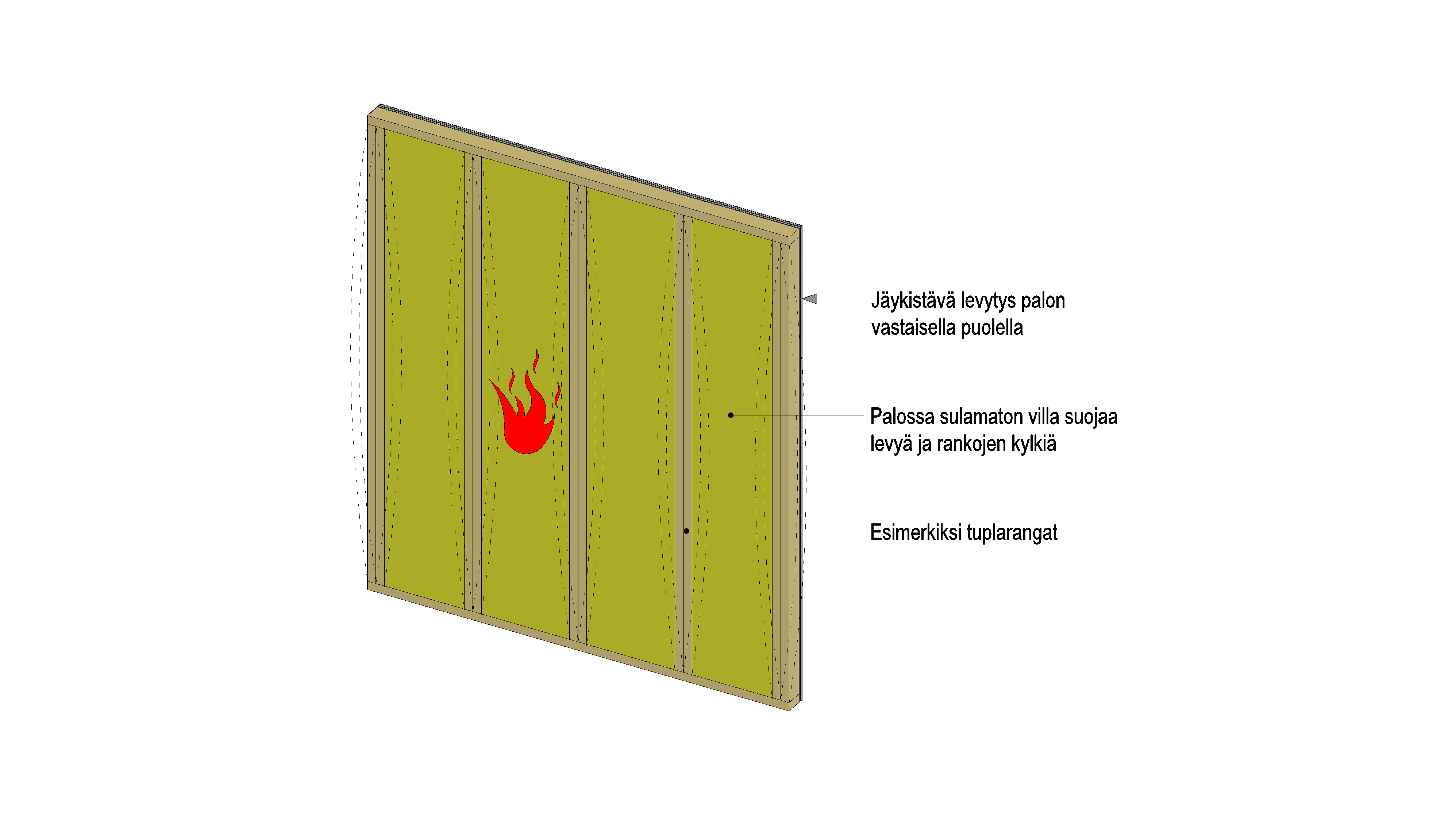 Kaikki stabiliteettituentaa tarvitsevat rakenneosat tulee kiinnittää tuentasysteemiin
Rakennesuunnittelu
30
Palotilanteen stabiliteetti
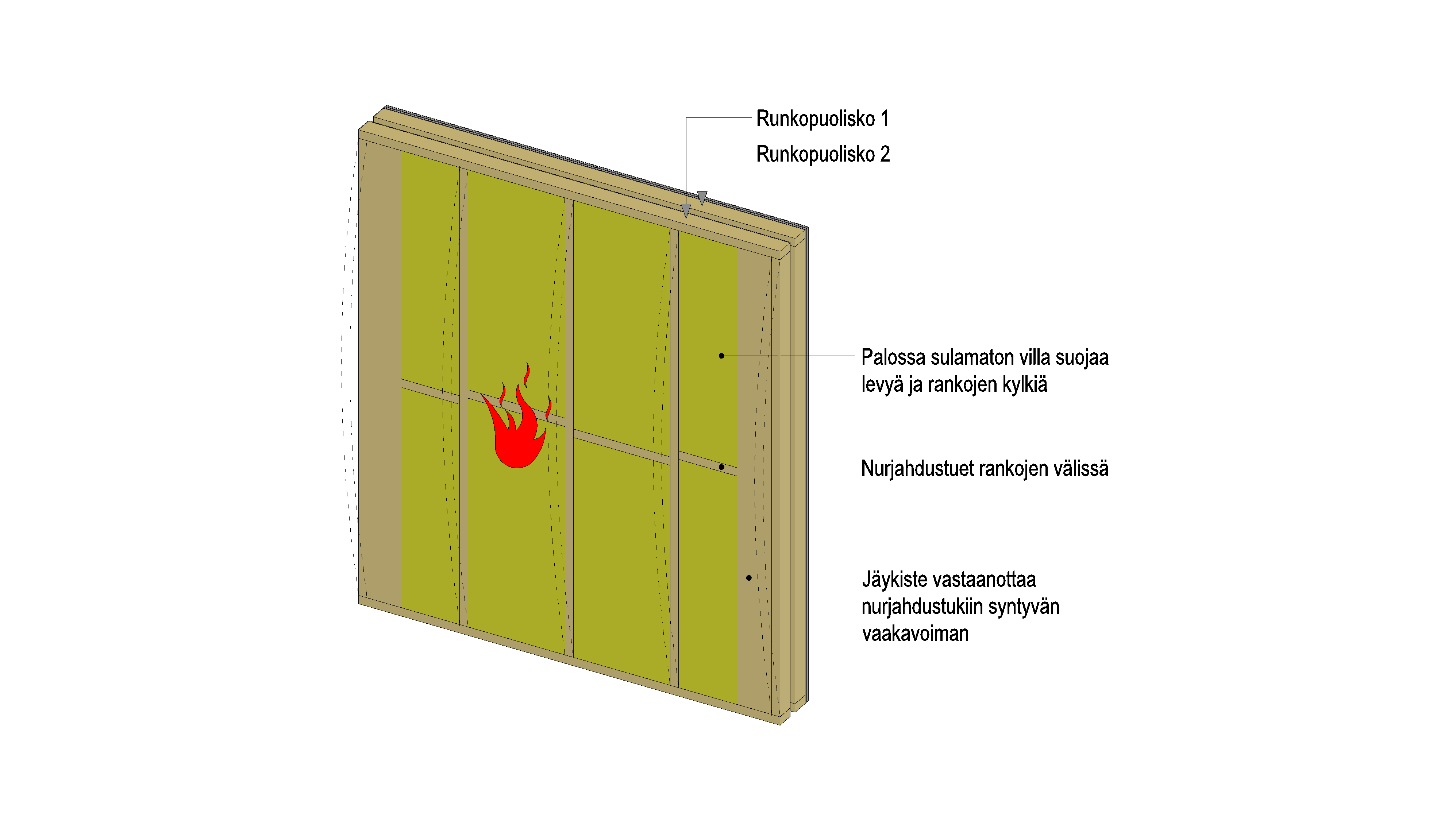 Huoneistojen välisessä kaksoisrunkoseinässä tarvitaan yleensä erillinen nurjahdustuentasysteemi seinän palon puoleisessa runkopuoliskossa
Rakennesuunnittelu
31
Palotilanteen stabiliteetti
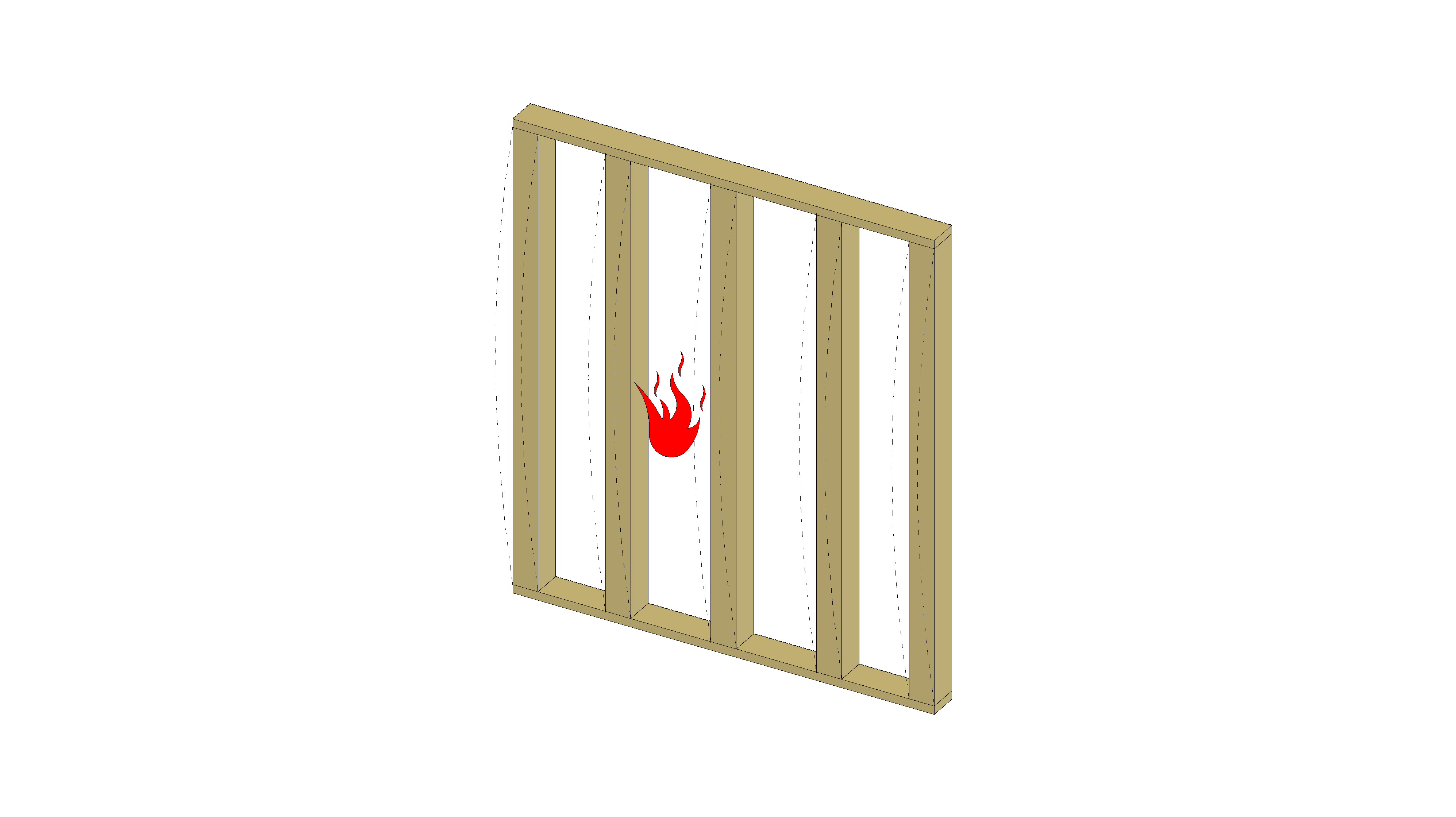 Riittävän järeät rangat voidaan suunnitella toimimaan ilman nurjahdustuentaa
Rakennesuunnittelu
32
Palotilanteen stabiliteetti
Palon vastaisella puolella oleva levytys estää palkkien kiepahtamisen alapuolisessa palossa
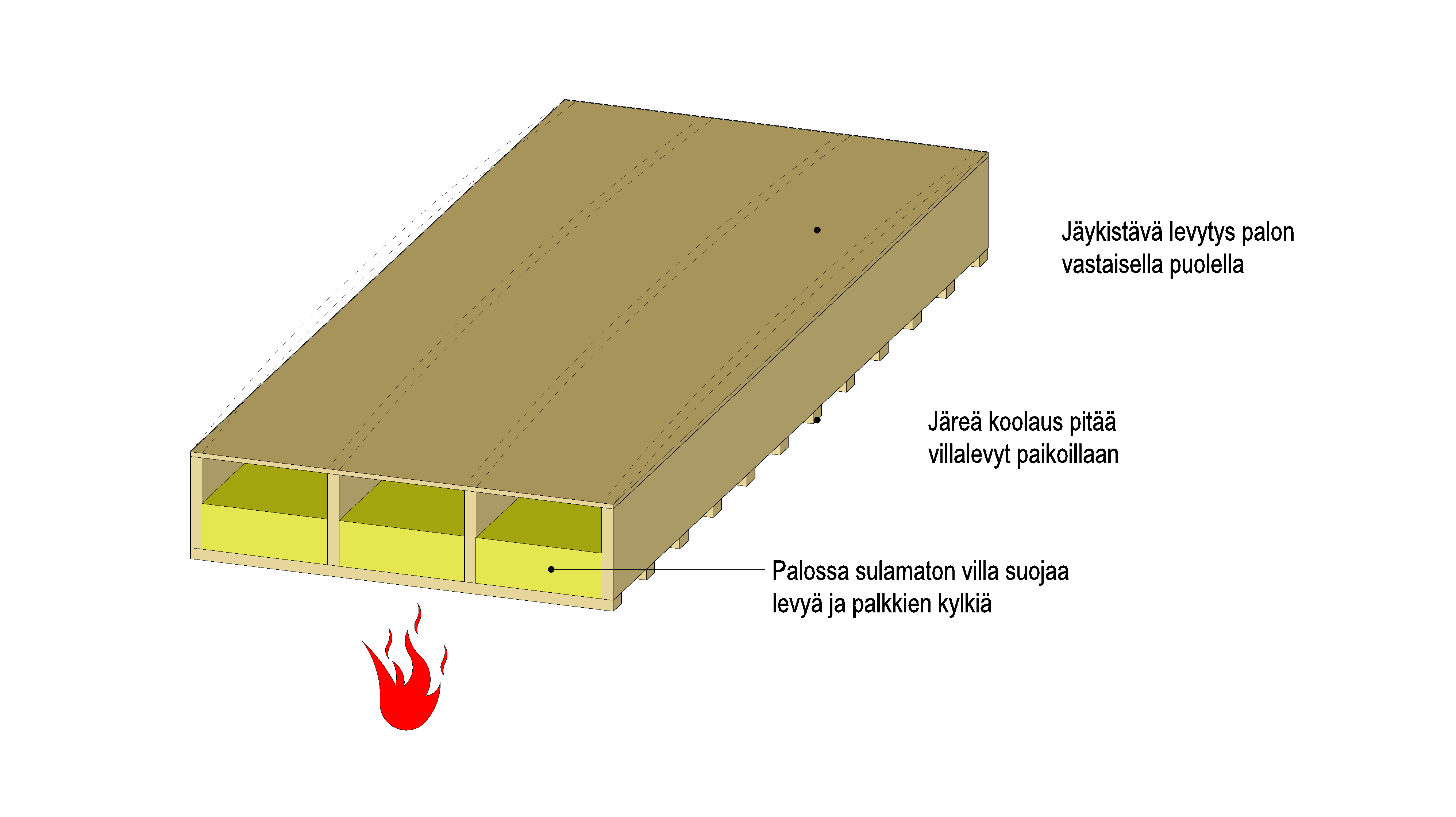 Rakennesuunnittelu
33
Palotilanteen stabiliteetti
Kiepahdustuet estävät palkkien kiepahtamisen ala- tai yläpuolisessa palossa
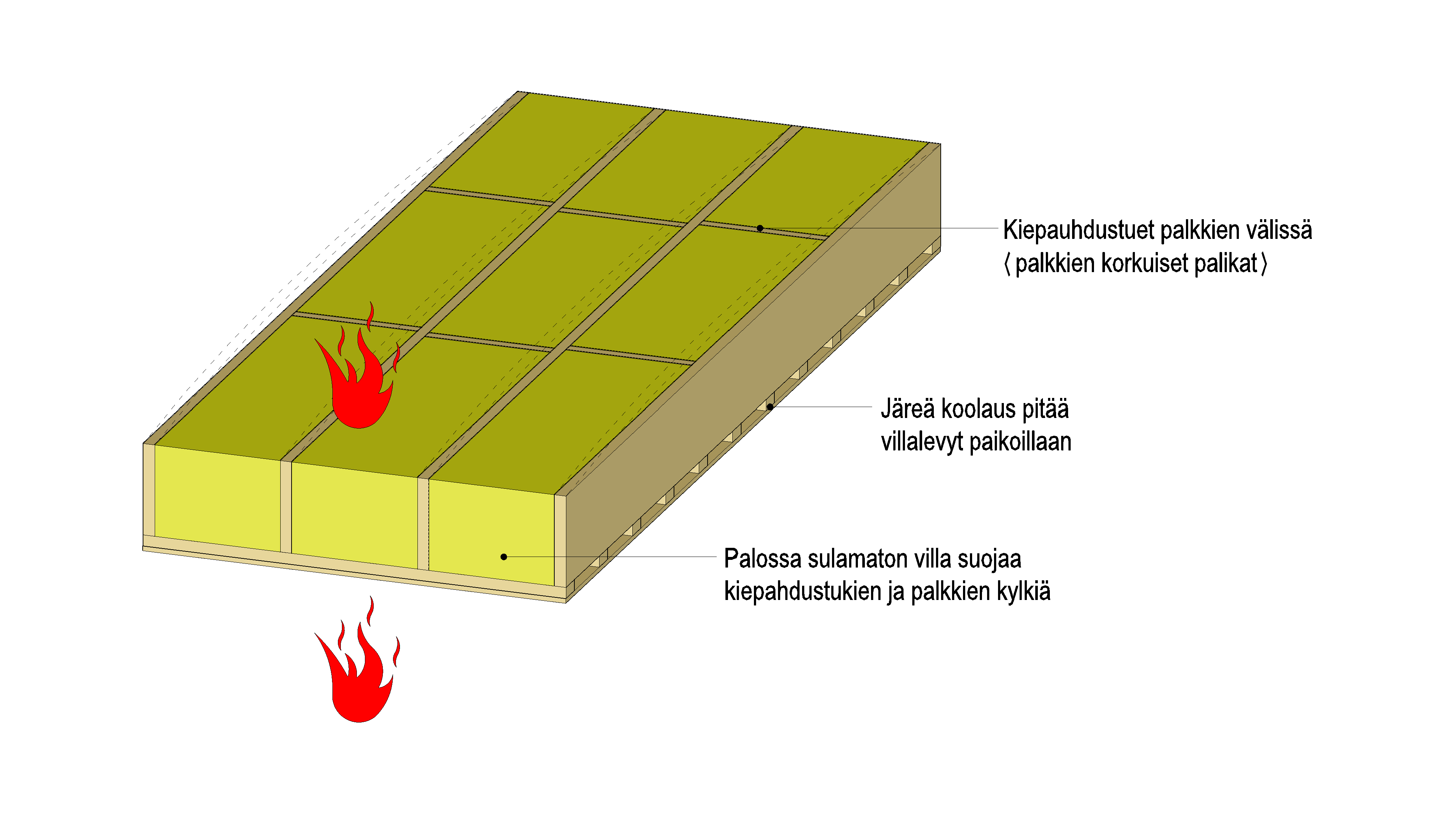 Rakennesuunnittelu
34
Palotilanteen stabiliteetti
Riittävän järeät palkit voidaan suunnitella toimimaan ilman kiepahdustuentaa ala- tai yläpuolisessa palossa
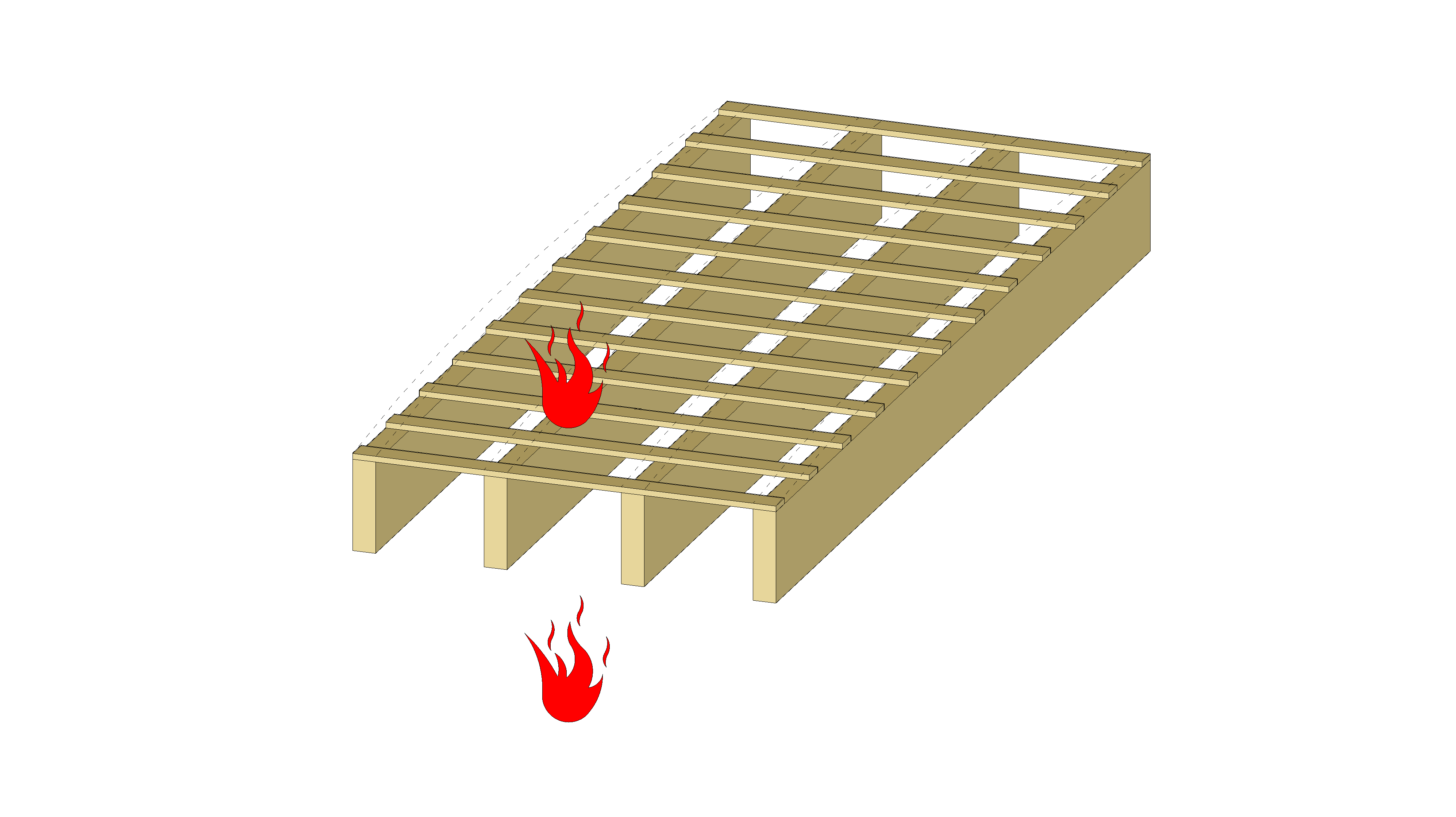 Rakennesuunnittelu